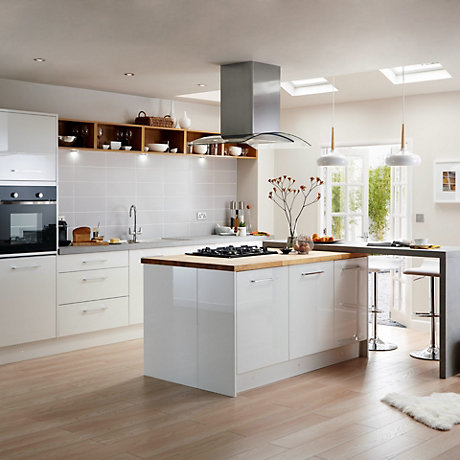 This is the Kitchen.
What do we do in the kitchen?
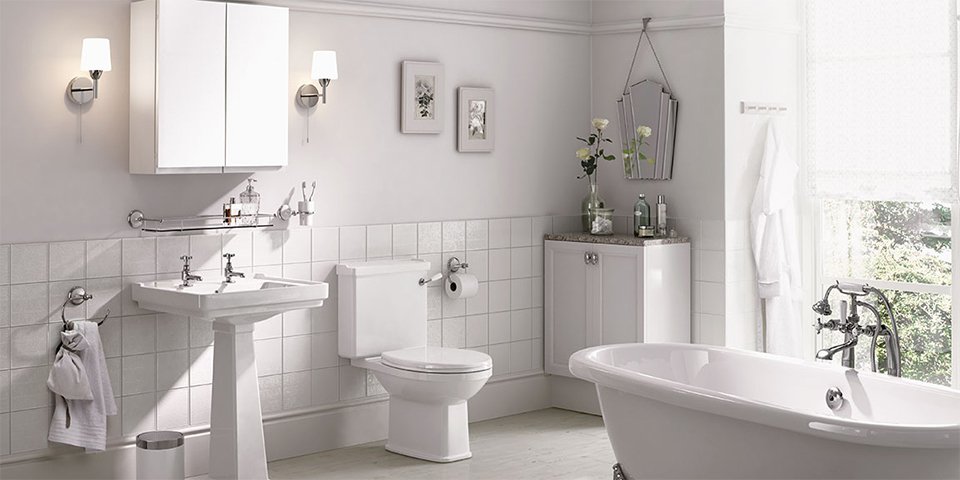 This is the bathroom.
What do we do in the bathroom?
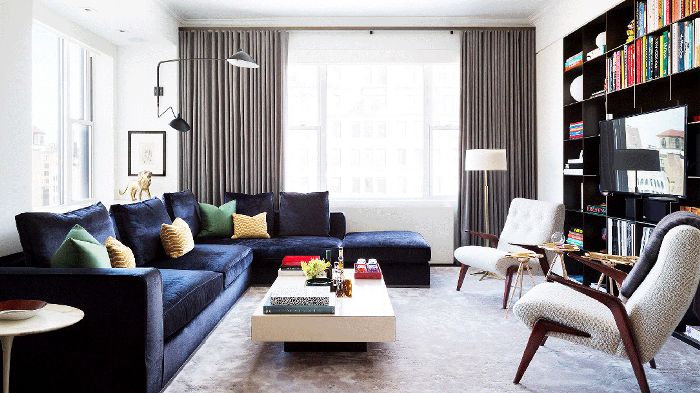 This is the living room.
What do we do in the living room?
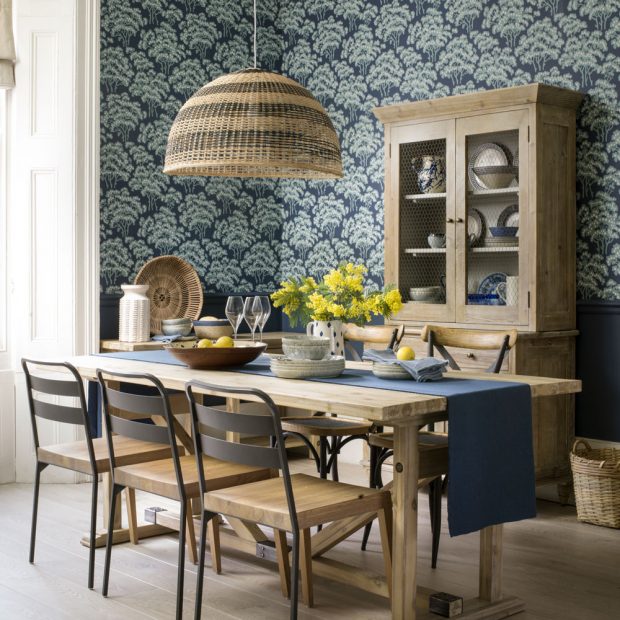 This is the dining room.
What do we do in the dining room?
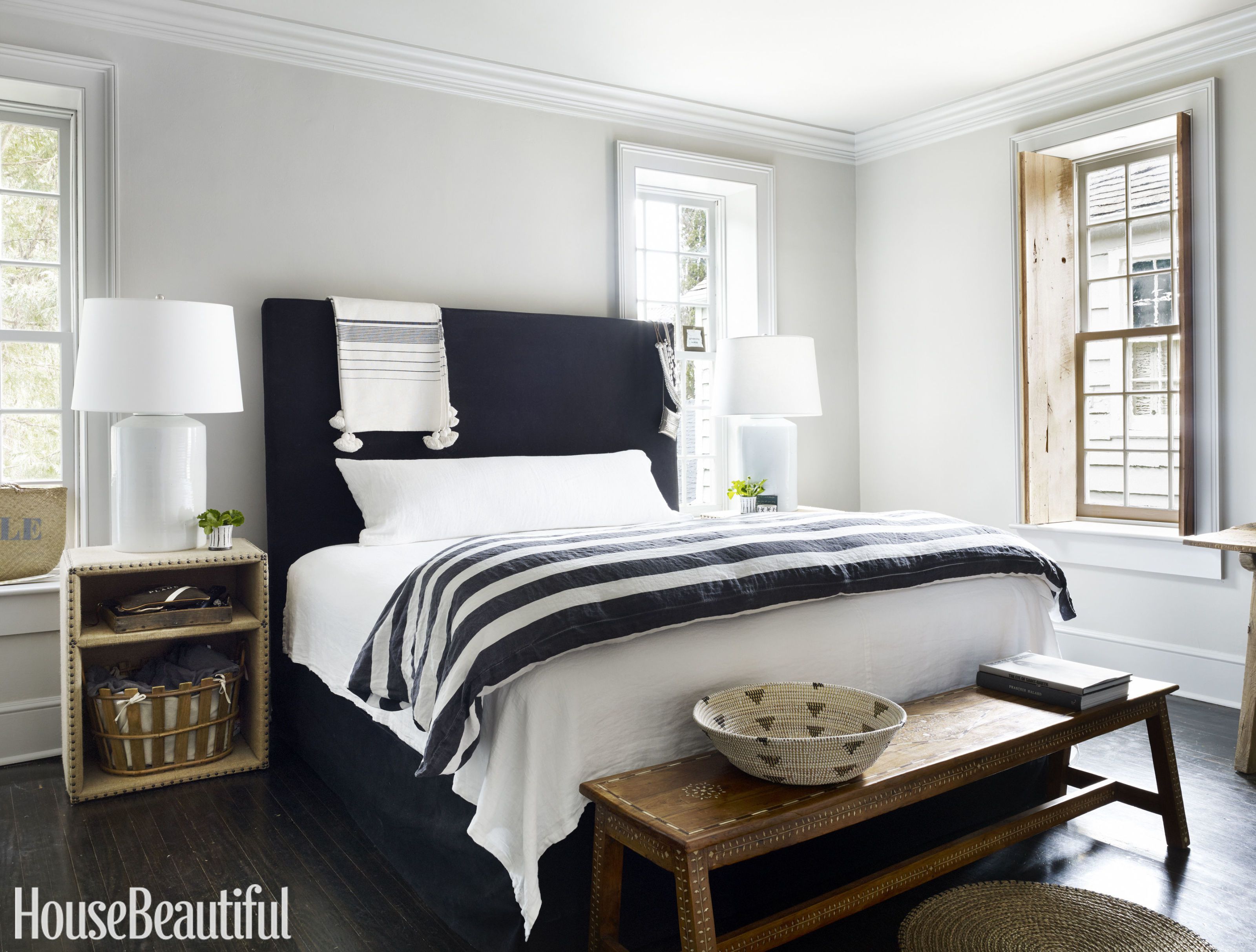 This is the bedroom.
What do we do in the bedroom?
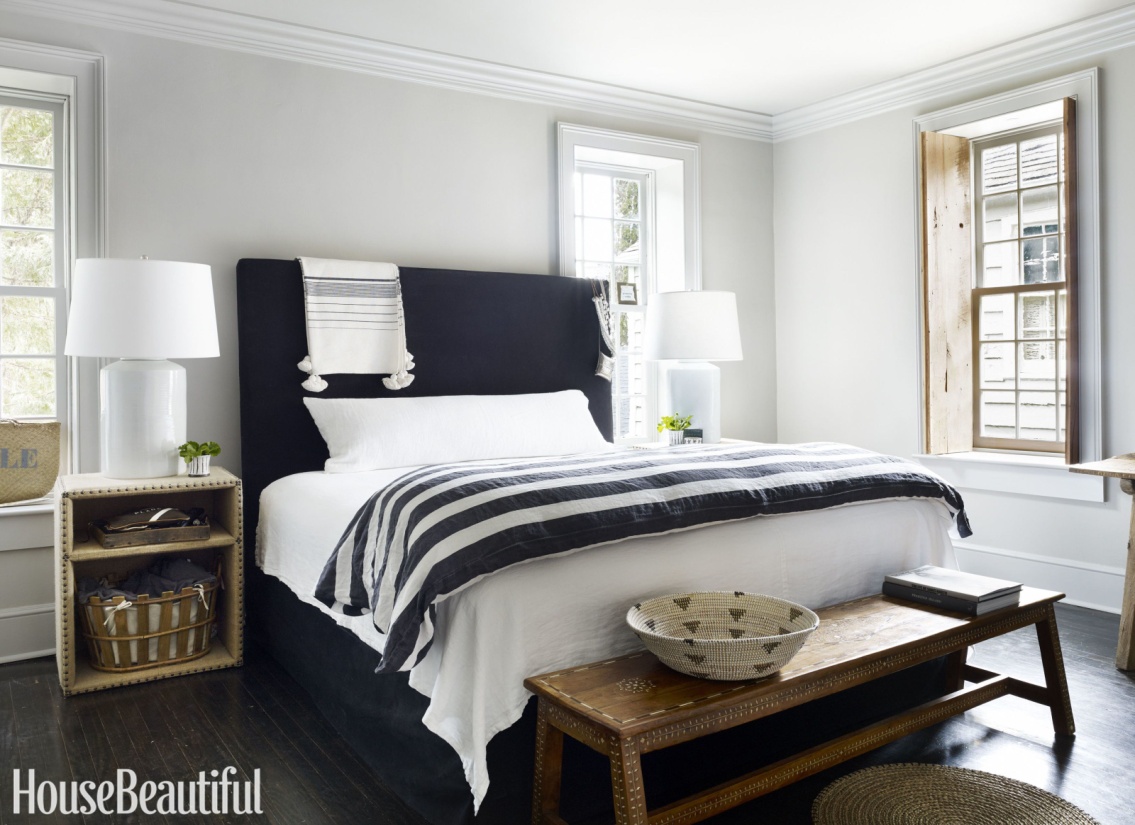 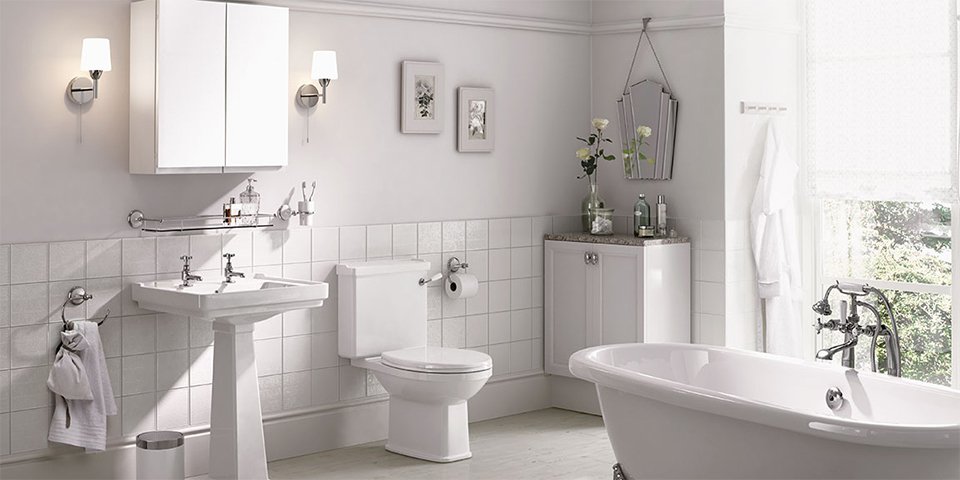 Where do we have a bath?
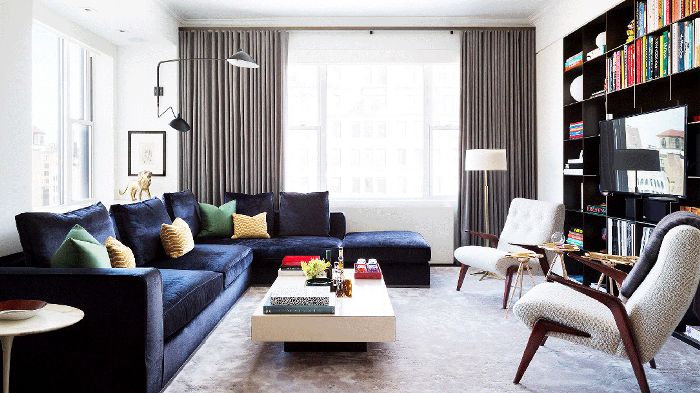 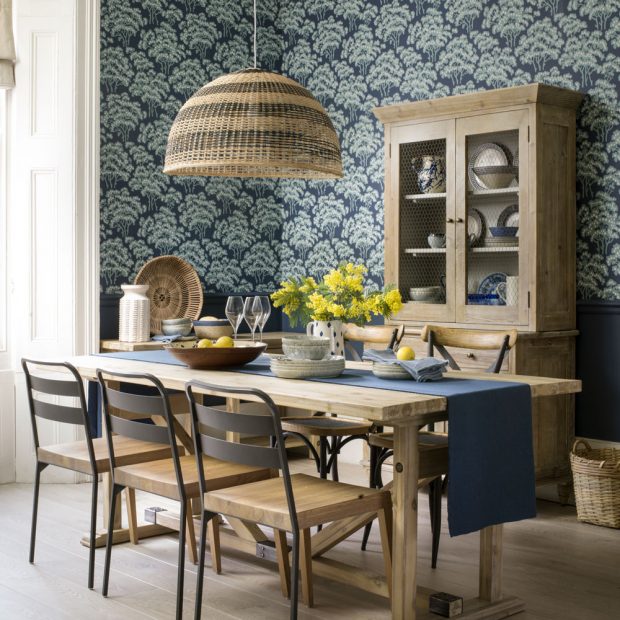 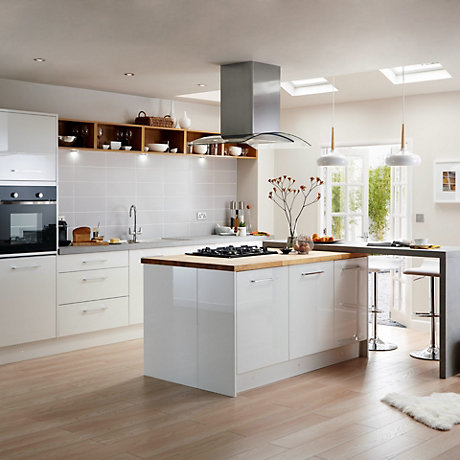 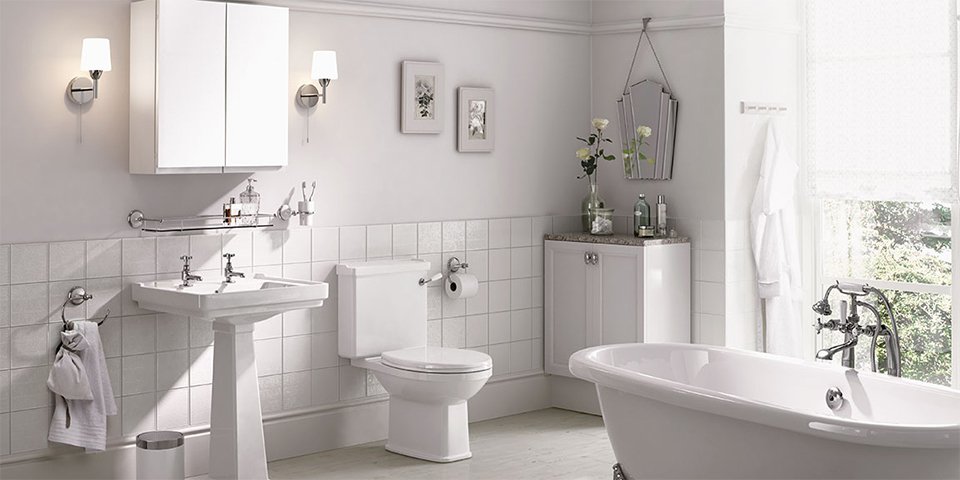 Where do we cook dinner?
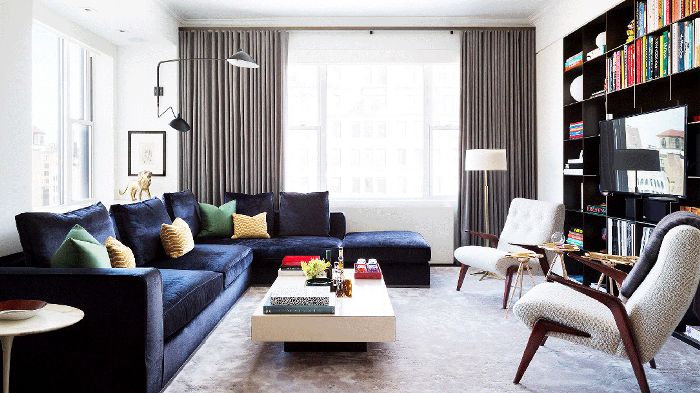 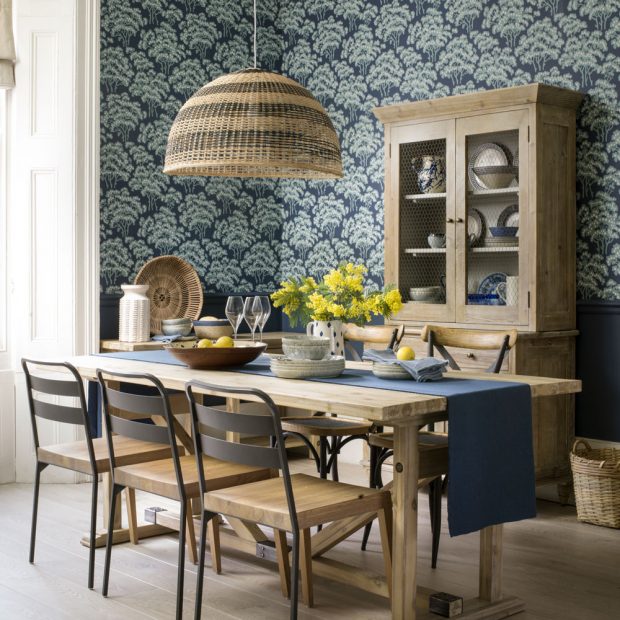 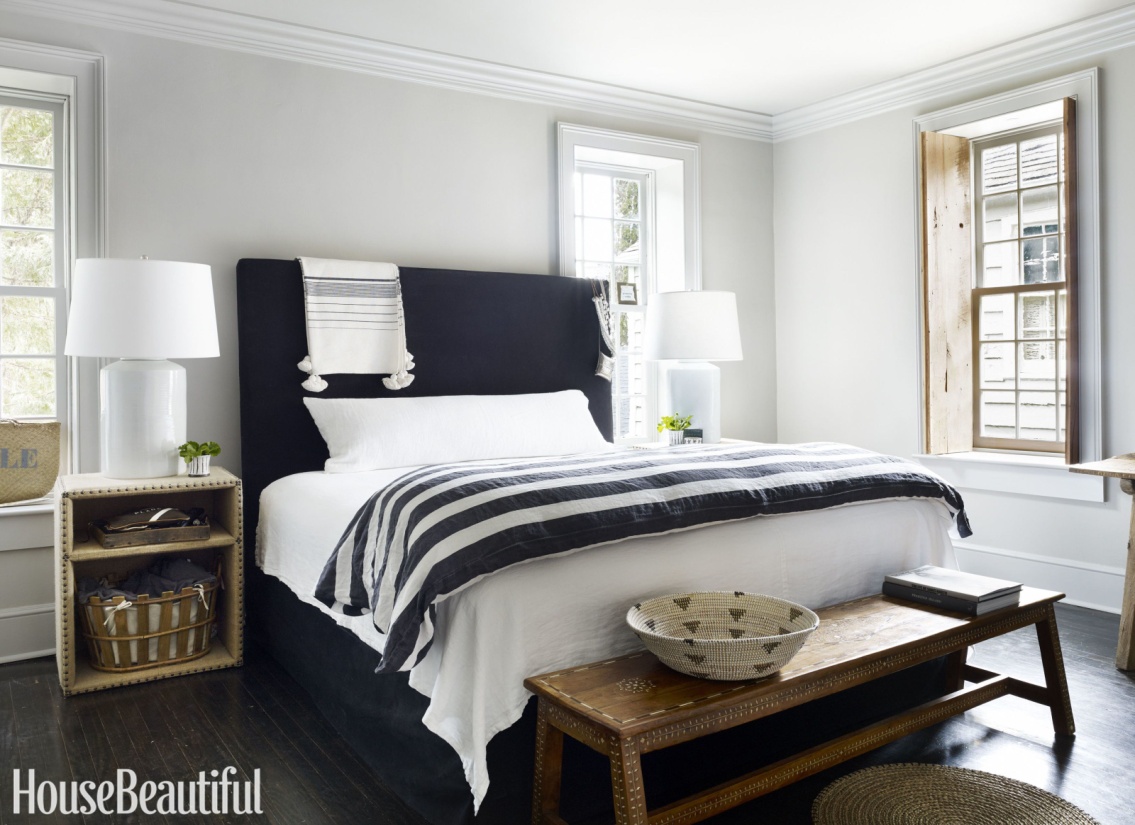 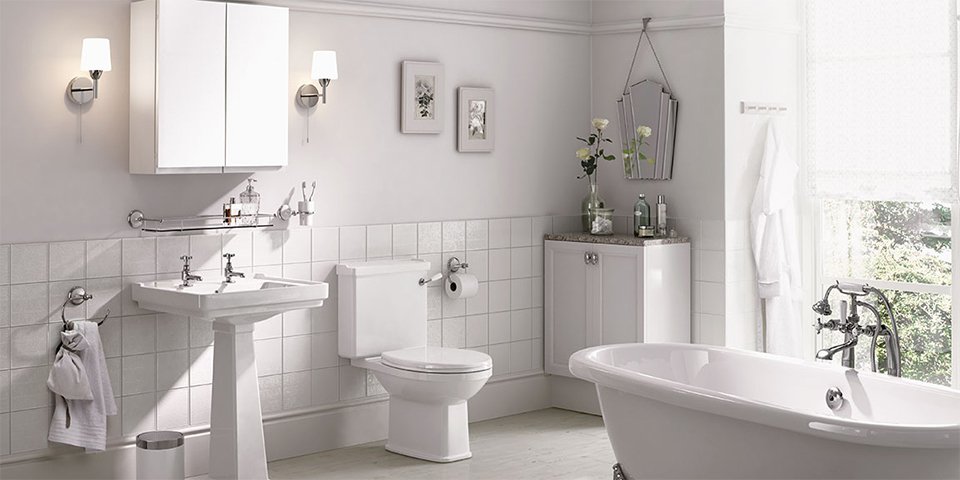 Where do we sleep?
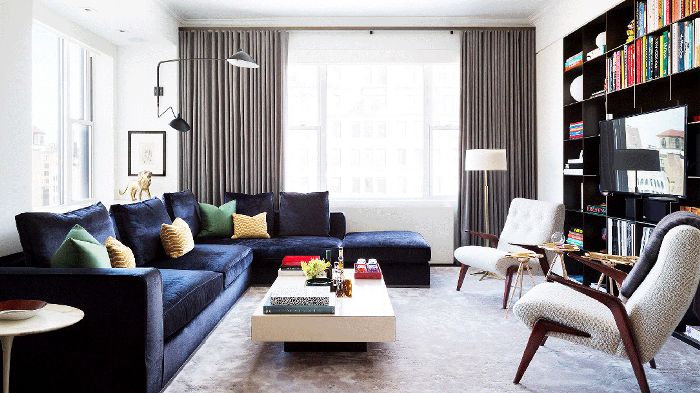 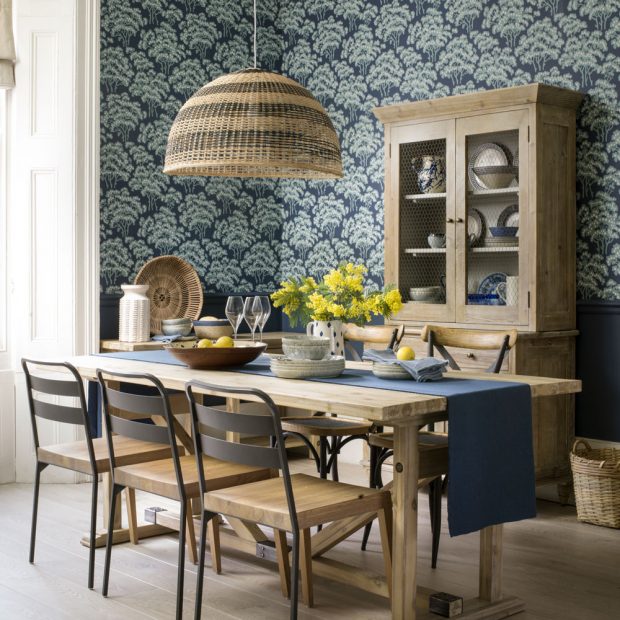 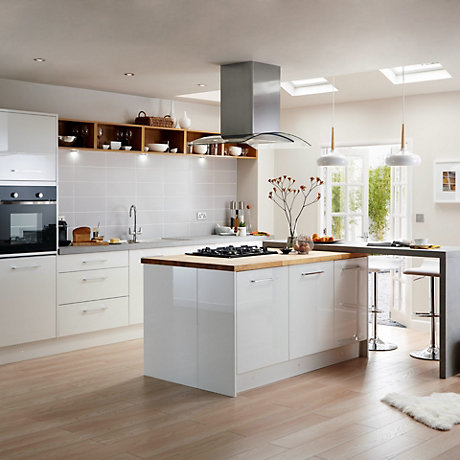 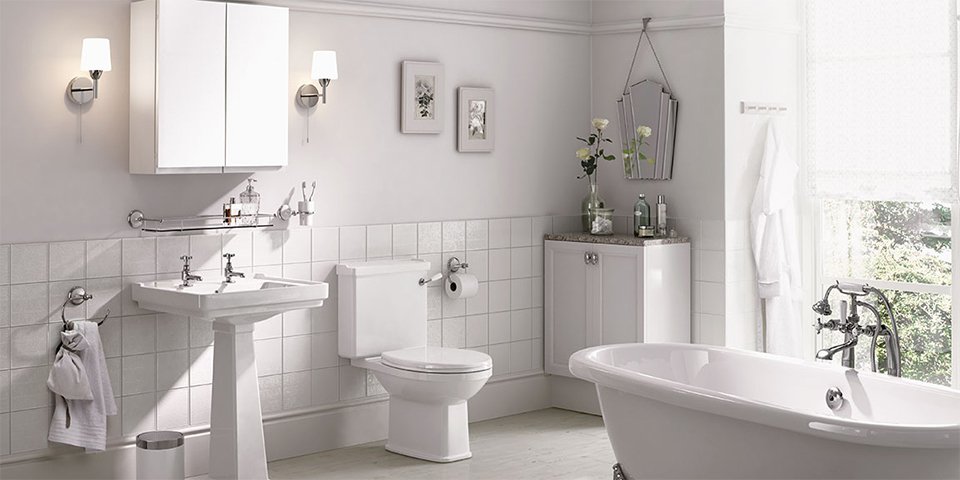 Where do we brush our teeth?
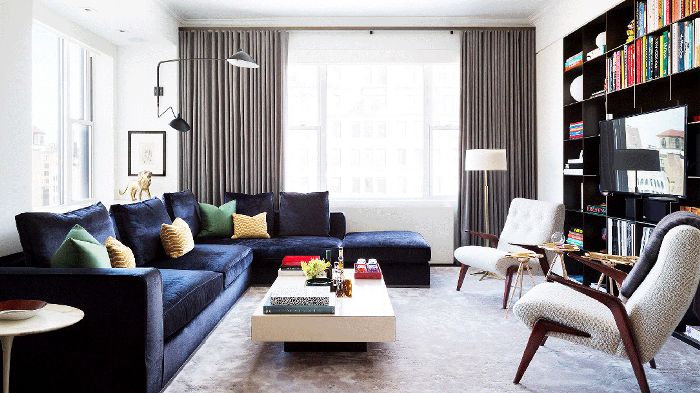 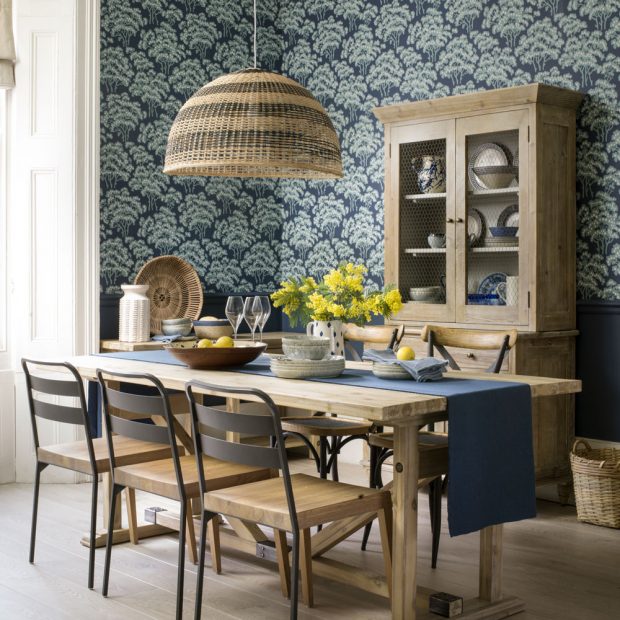 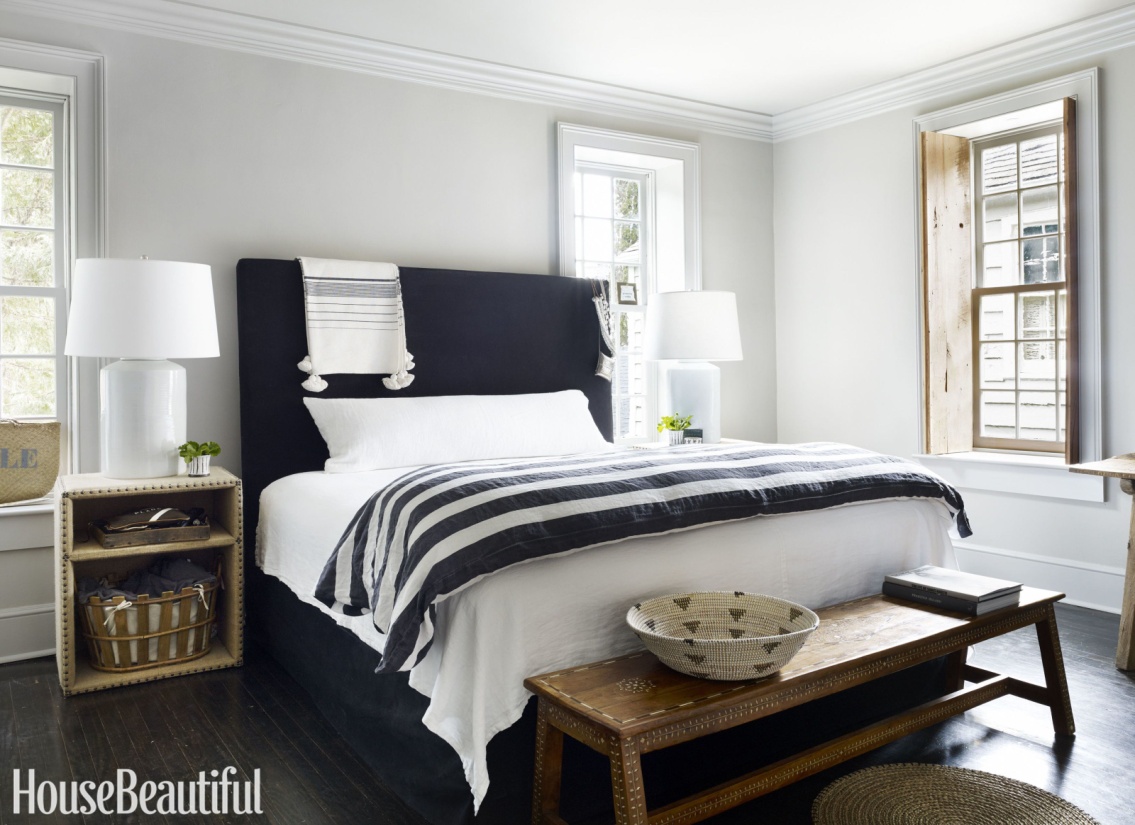 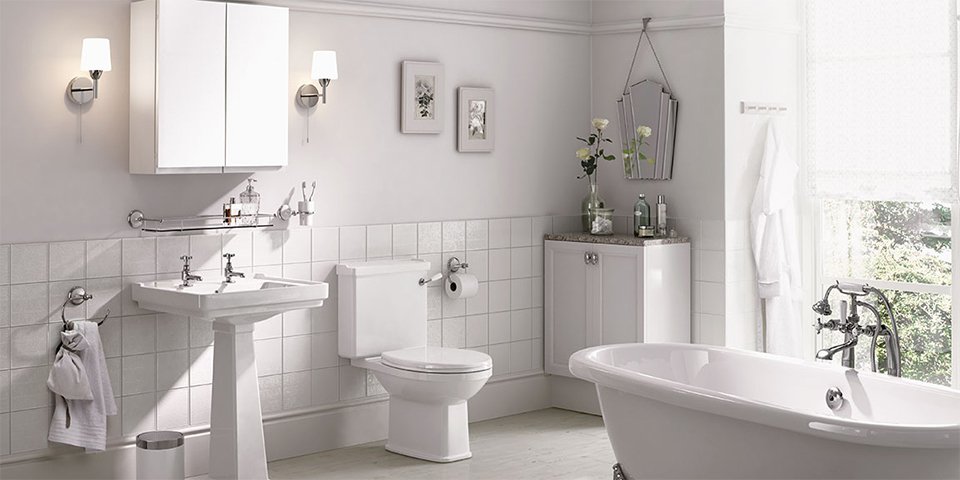 Where do we watch television?
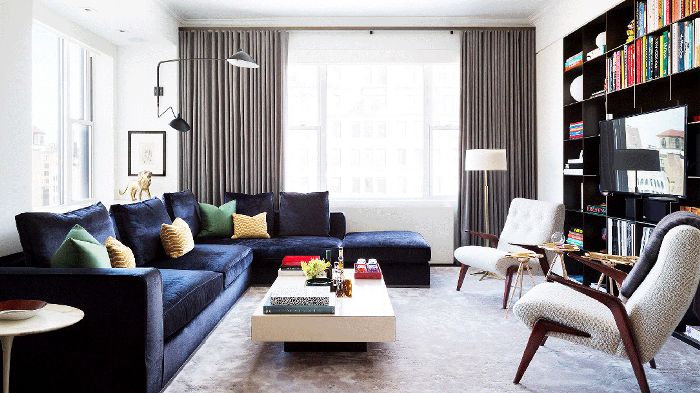 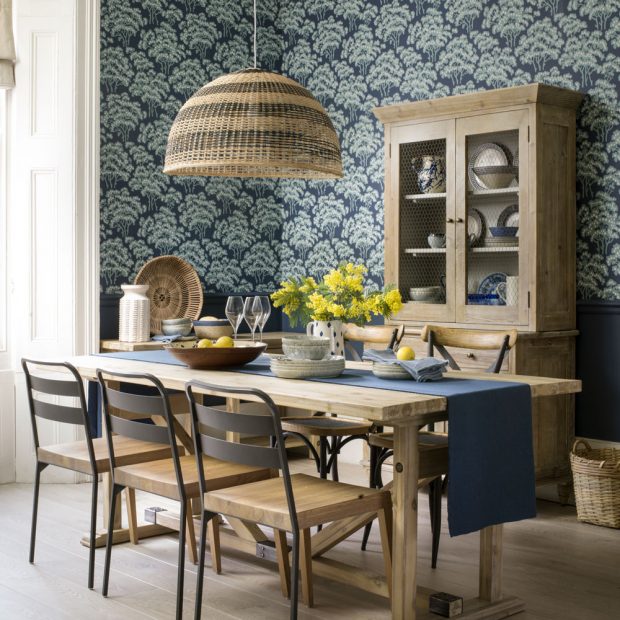 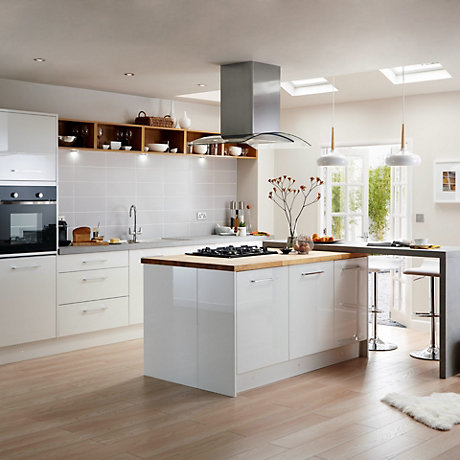 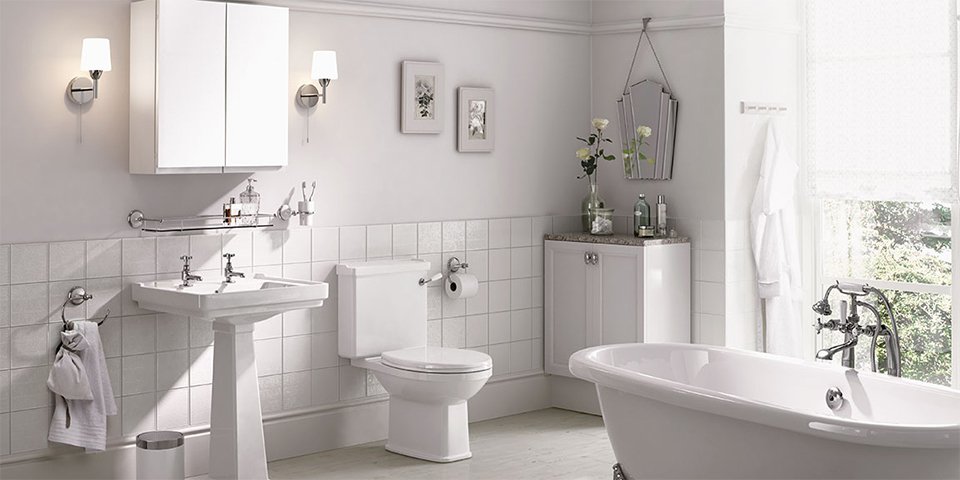 Where do we go to the toilet?
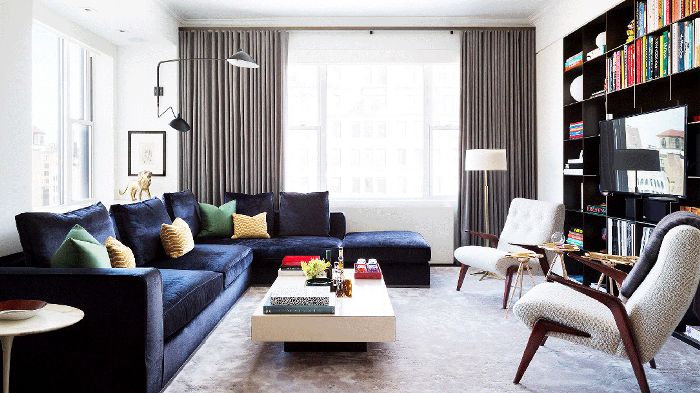 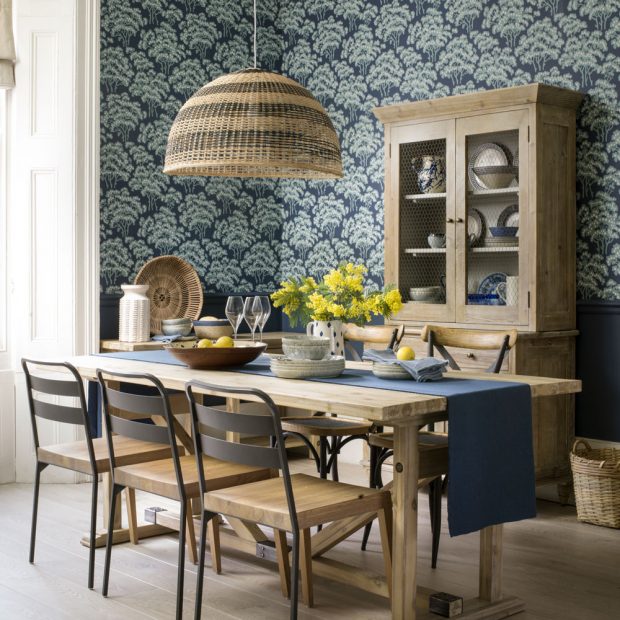